Update on COVID-19 Action Steps to Support Schools, Students, and Families
December 15, 2020
Commissioner’s Updates
Air Purifiers
Masks
P-EBT
MCAS/ACCESS Testing
Modified CD for Class of 2021
High School Senior Internship in Education Program
Technology Access and Internet Connection
BinaxNow Testing
2
President-elect Biden on priorities of reopening school in first 100 days
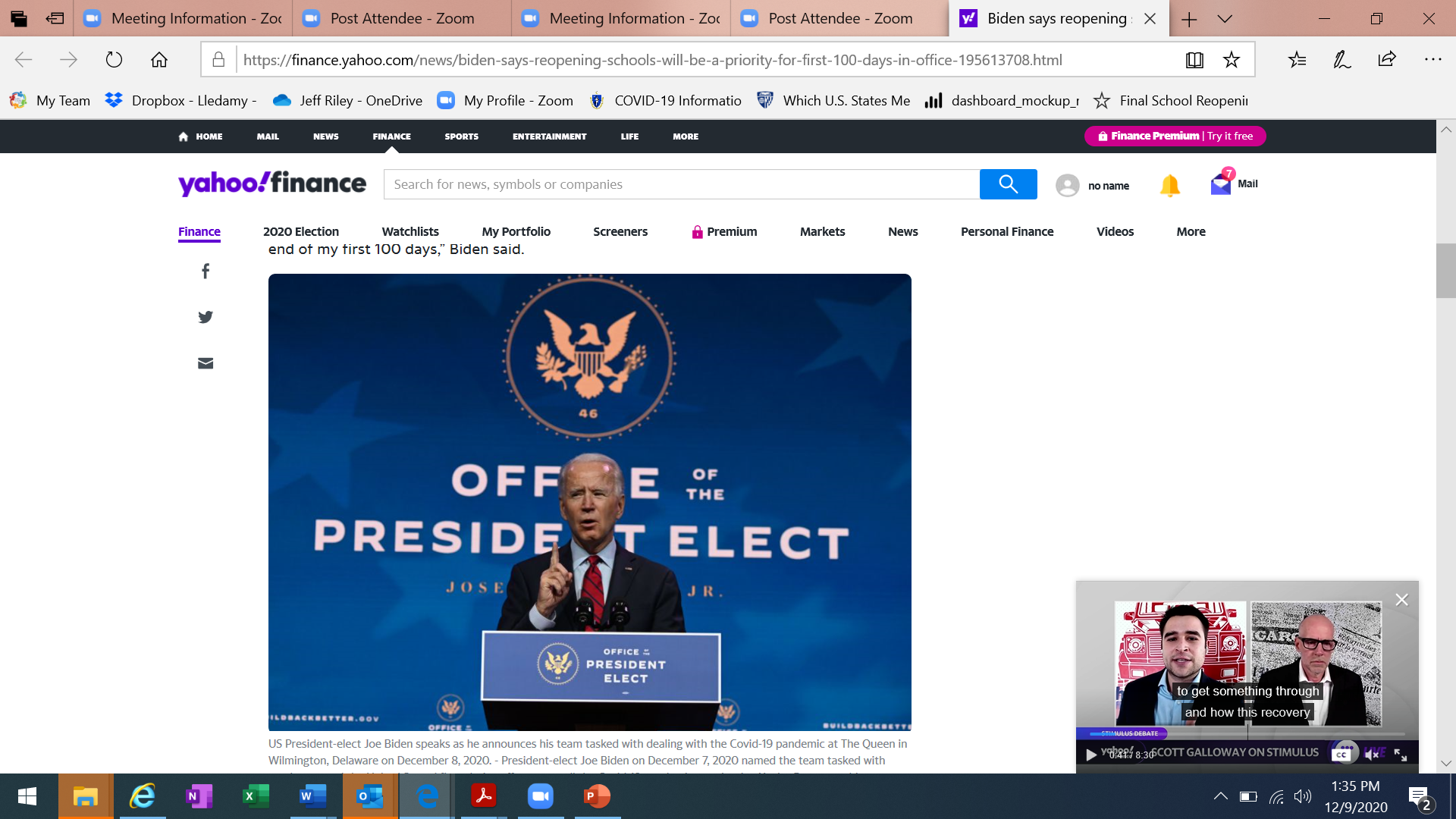 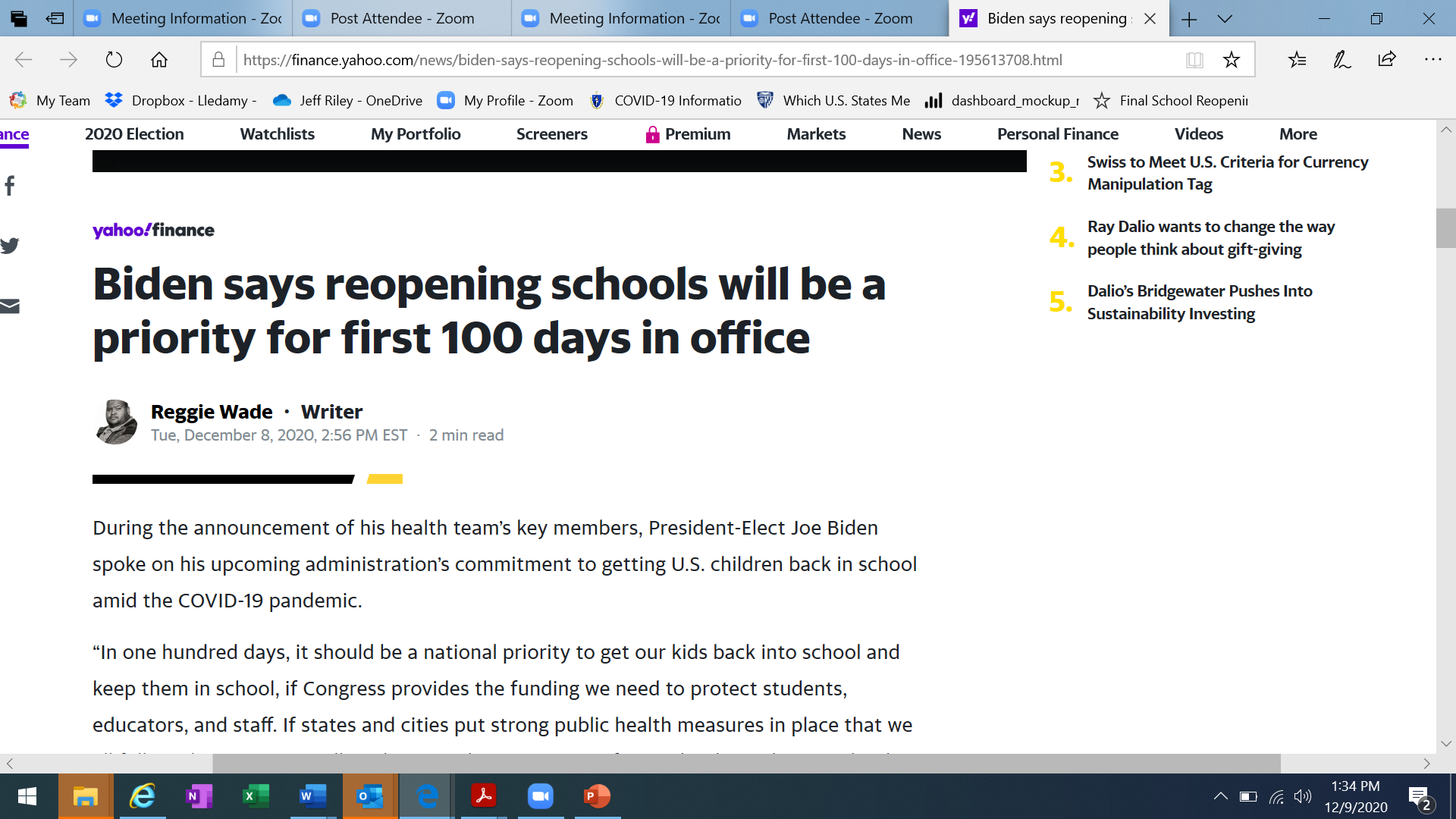 https://finance.yahoo.com/news/biden-says-reopening-schools-will-be-a-priority-for-first-100-days-in-office-195613708.html
COVIDE-19 Vaccine
4
State lays out COVID-19 vaccination timeline
https://www.bostonglobe.com/
CDC Journal Article
https://www.cdc.gov/mmwr/volumes/69/wr/mm6945a3.htm